UNITED STATES HISTORY
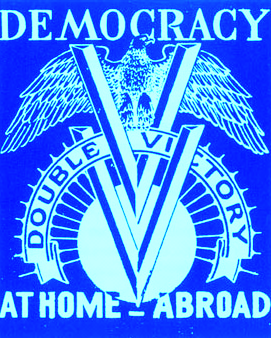 Rosie the Riveter and Double-V [10.03]
Dr. King-Owen
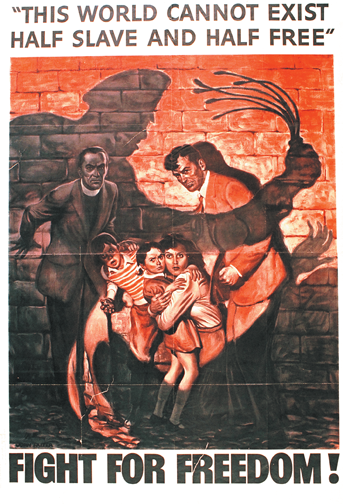 If it is wrong for Nazis to enslave and mistreat people, then why is it acceptable for America to have Jim Crow laws?
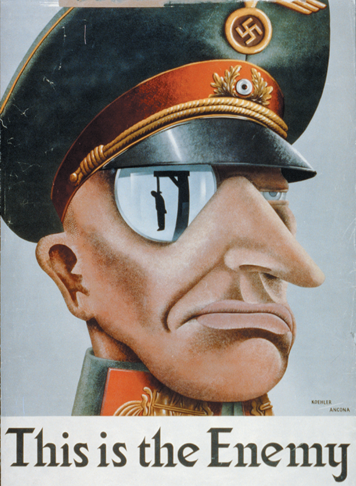 What does the image reflected in his sunglasses remind you of in American history?
Why is it wrong for Nazis to execute others on the basis of race but it is fine to lynch African Americans in the United States?
Discrimination
1941:  1 out of 5 African-American  potential workers was jobless
In 1941, FDR outlawed discrimination in defense jobs
Caused a 2nd Great Migration to North and West for defense jobs

1942 CORE (Congress of Racial Equality) was founded
Worked to end NORTHERN urban segregation
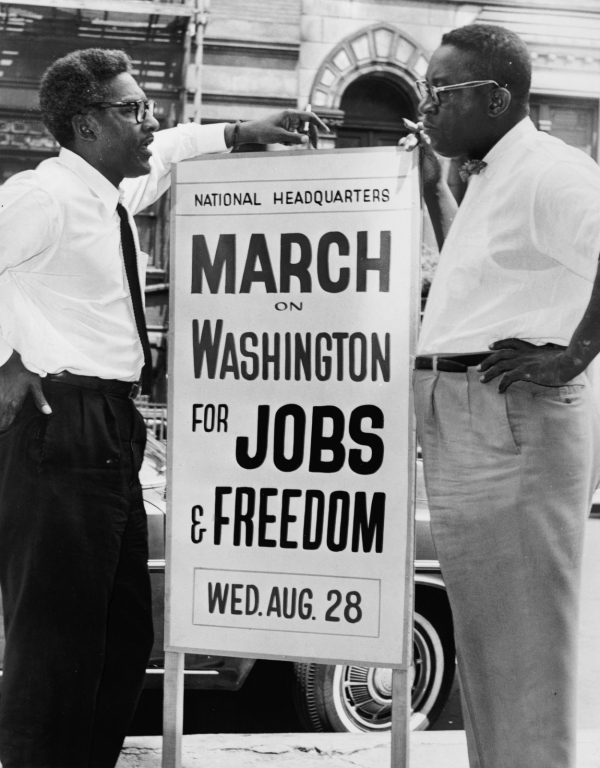 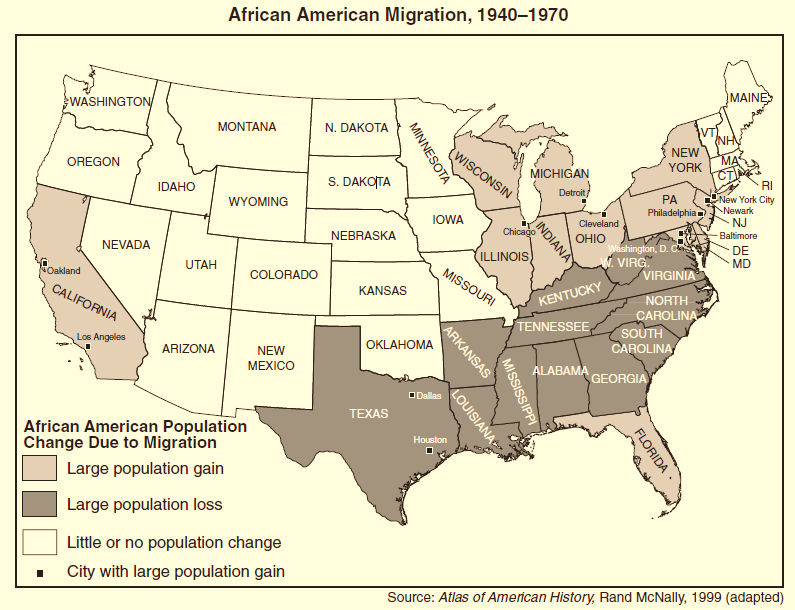 Black Soldiers
Served in military in segregated units until 1948


“Here lies a black man killed fighting a yellow man for the protection of a white man.”
African-American’s instructions for his tombstone on receiving his draft notice
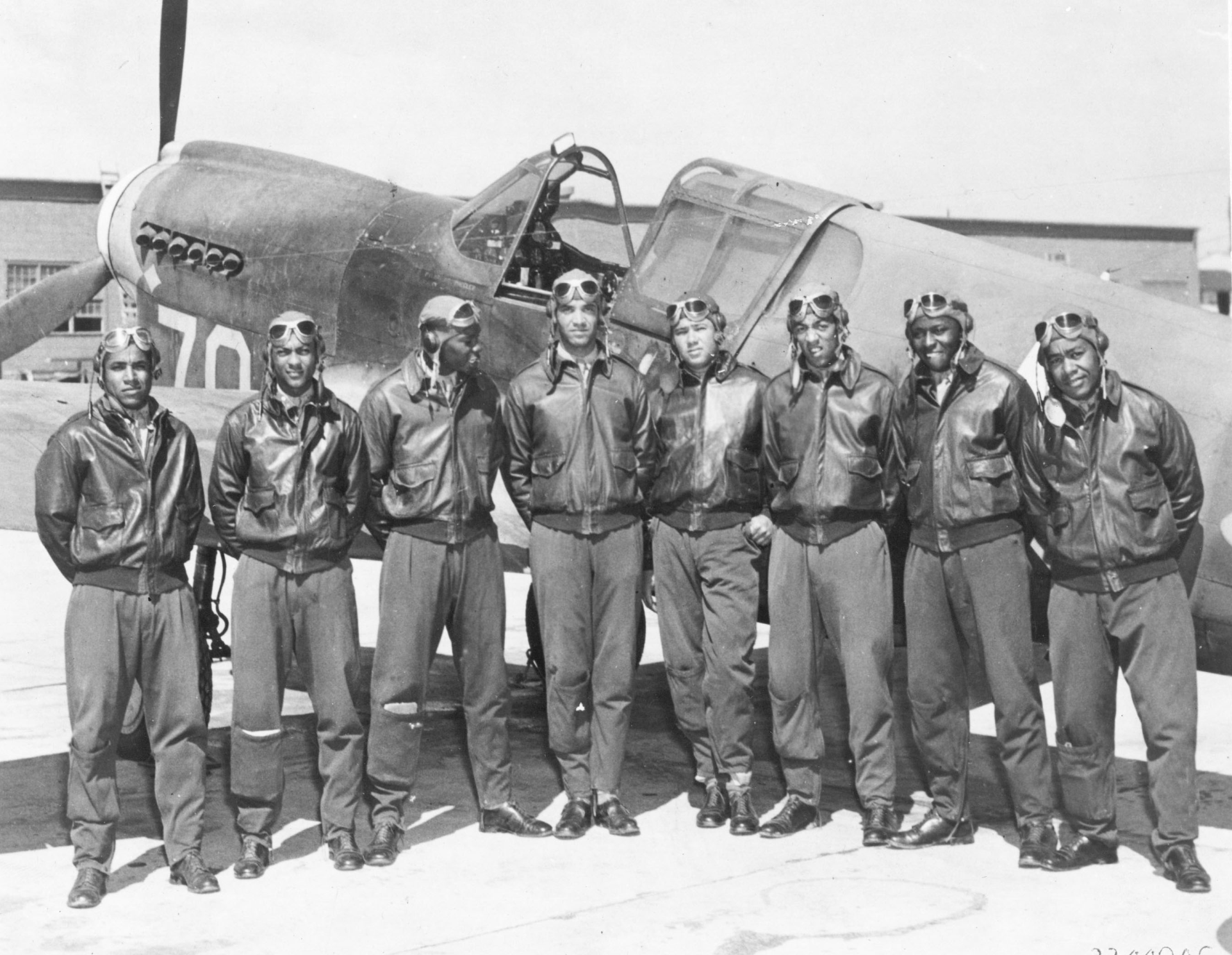 Double-V Campaign
While blacks fight Hitler, they also fight for civil rights
Victory over evil abroad AND over racism at home
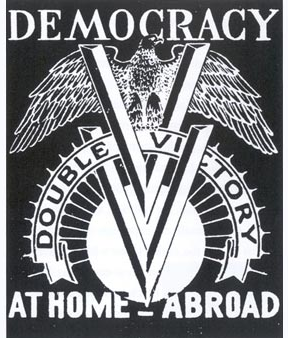 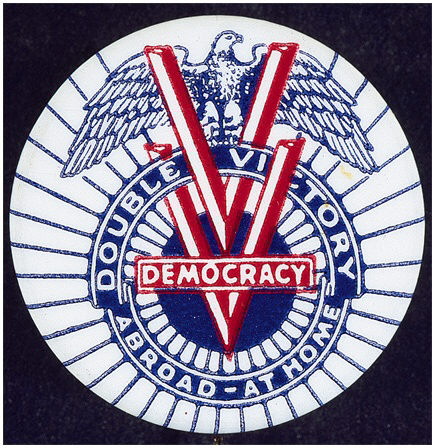 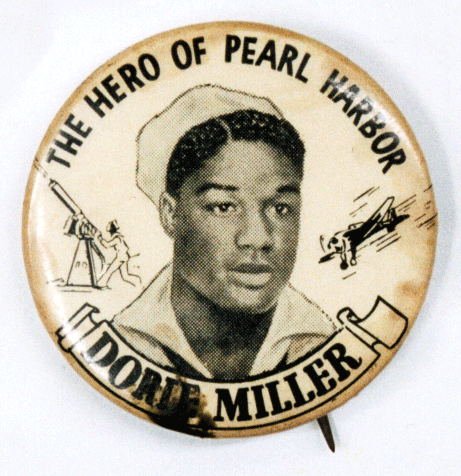 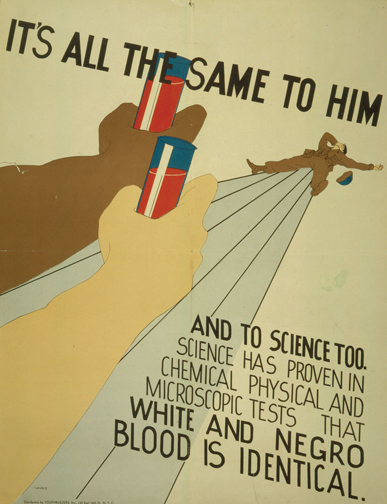 During World War II, Red Cross blood banks separated blood from black and white Americans—one illustration of the persistence of racial segregation. This 1943 poster by the NAACP points out that the concept of “Negro” and “white” blood has no scientific basis.
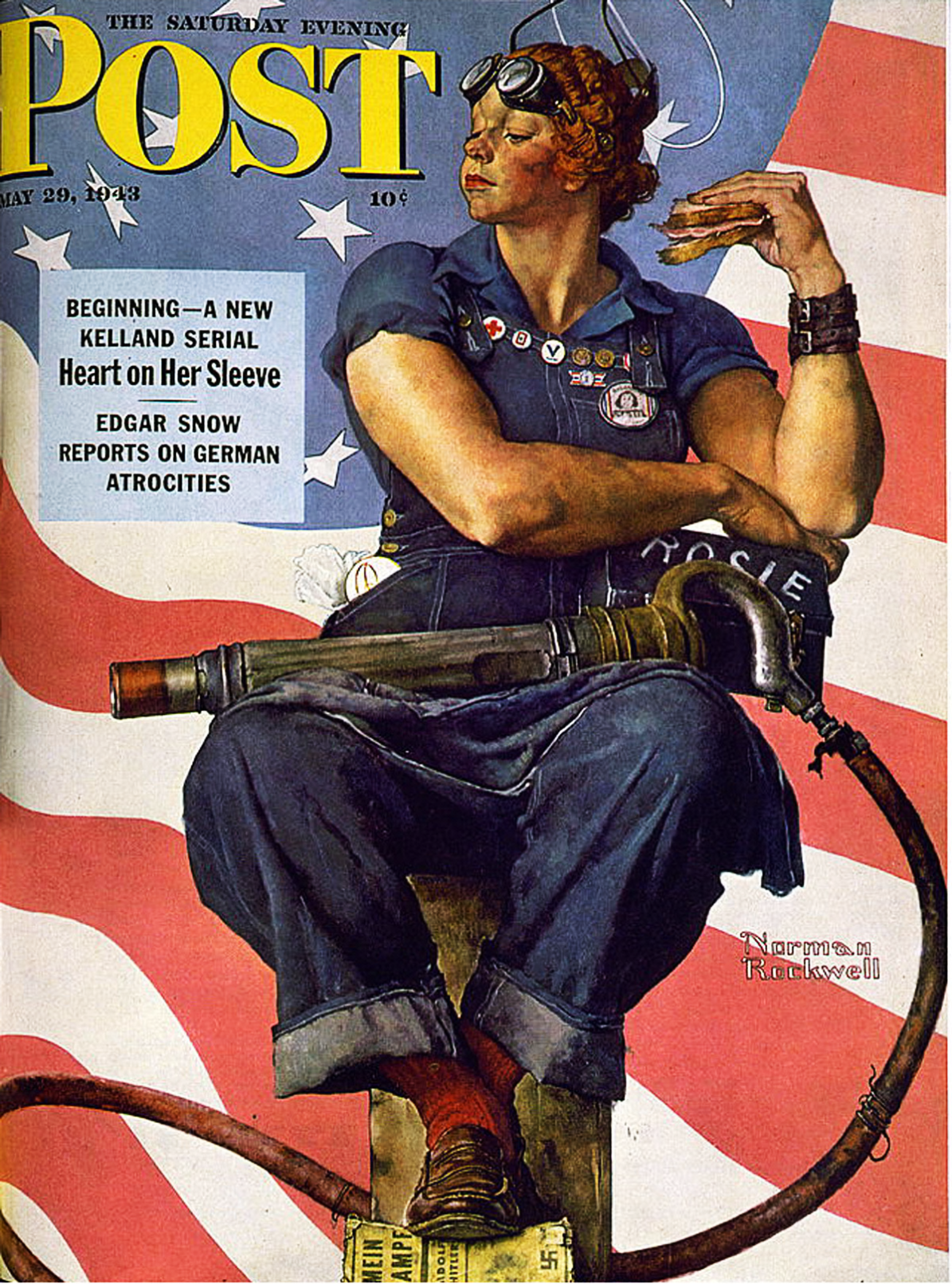 Can you tell who the subject of the painting is?
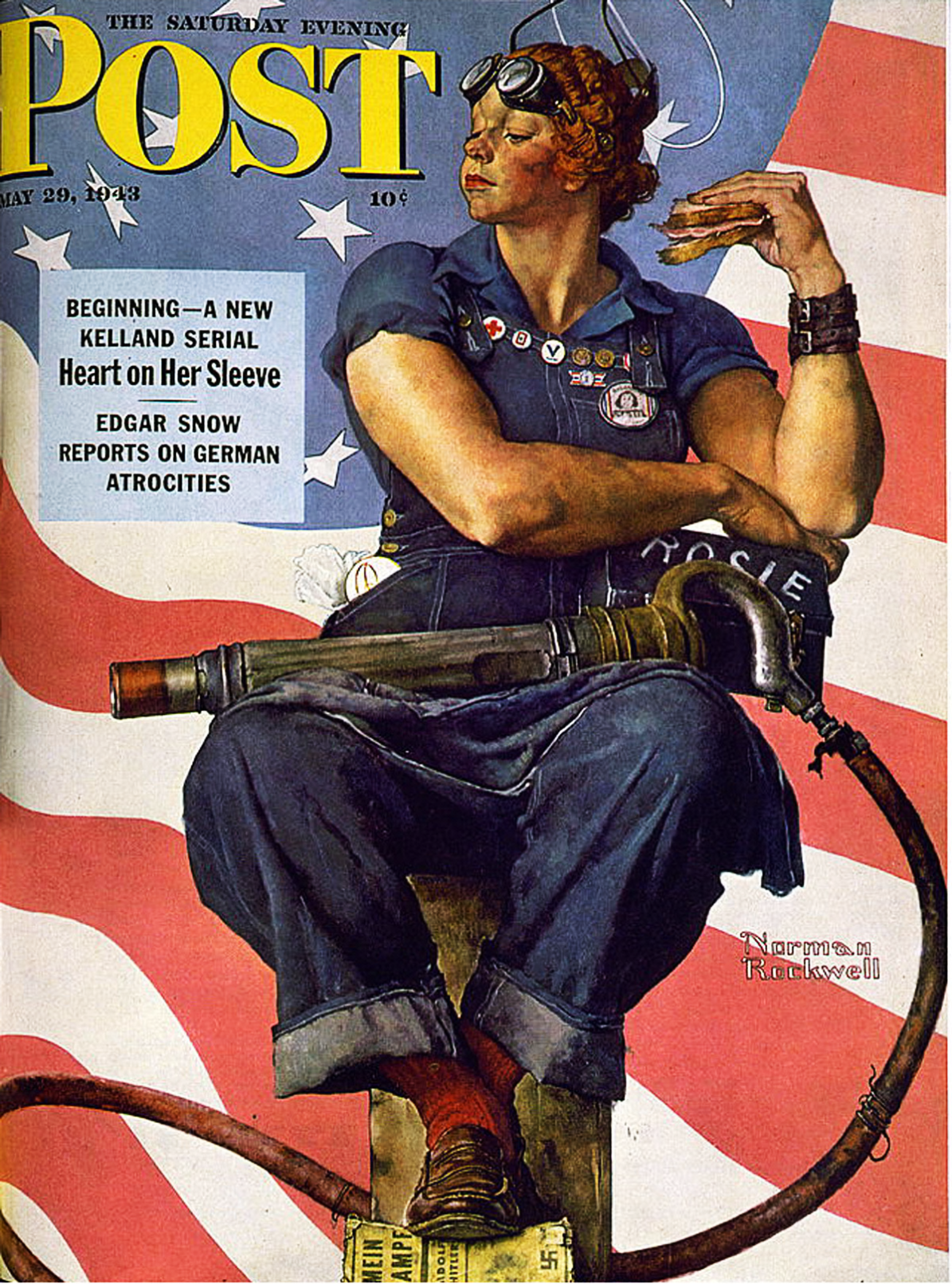 Can you tell now?
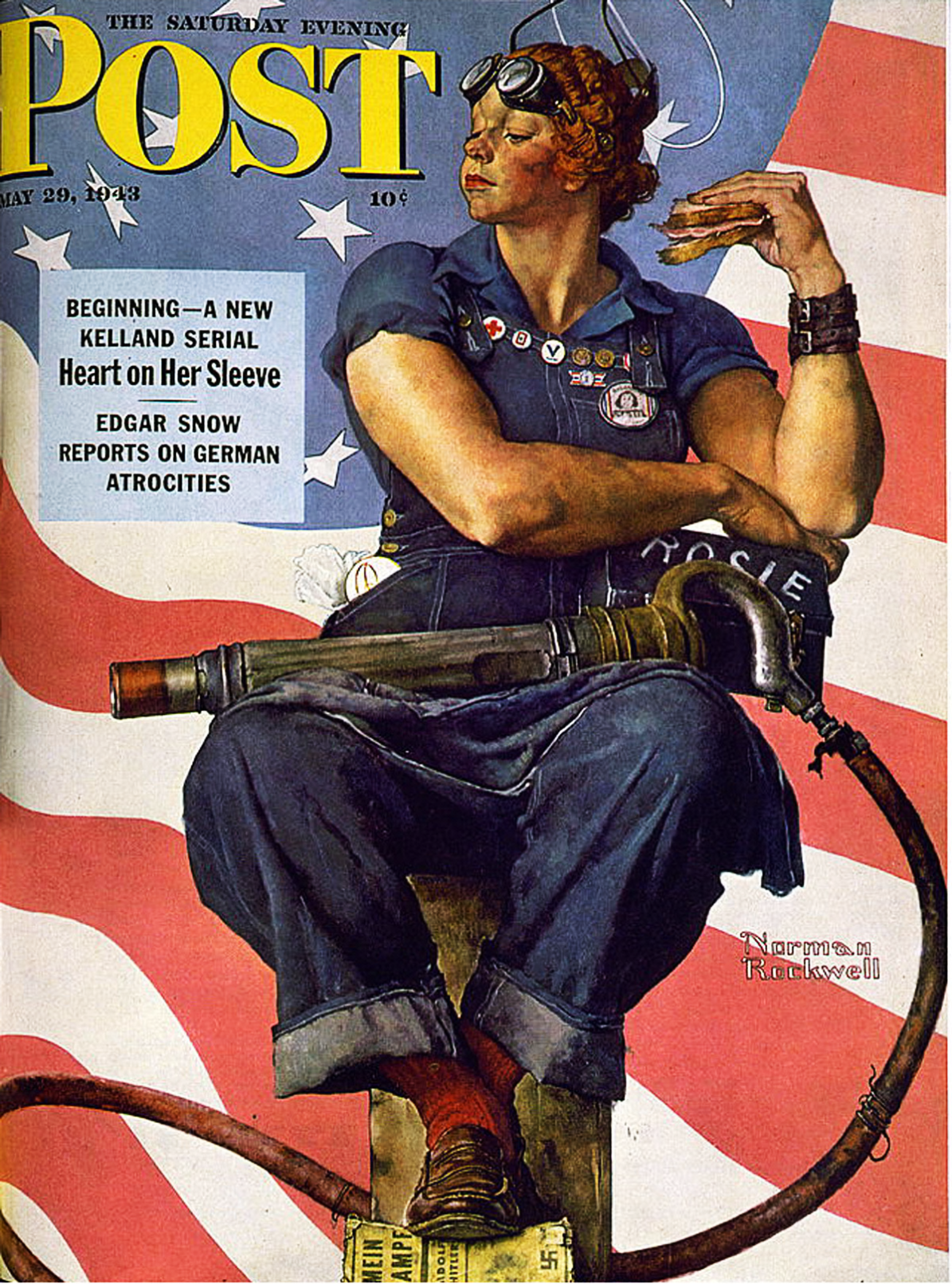 Here’s a little more:
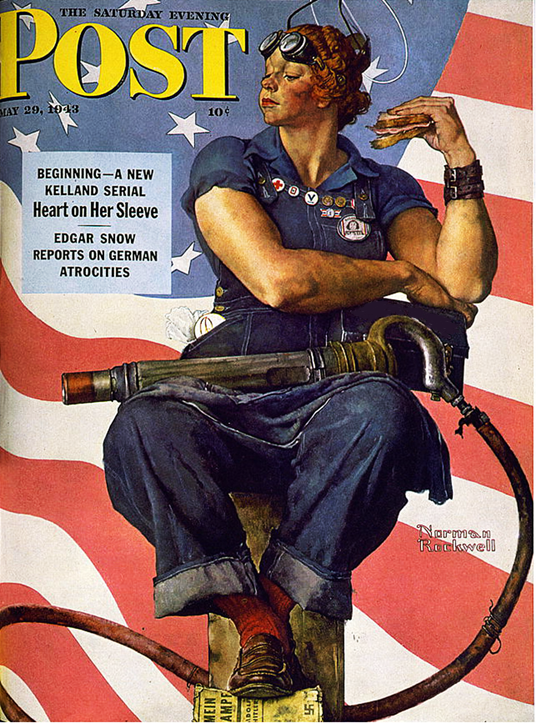 Can you tell now?
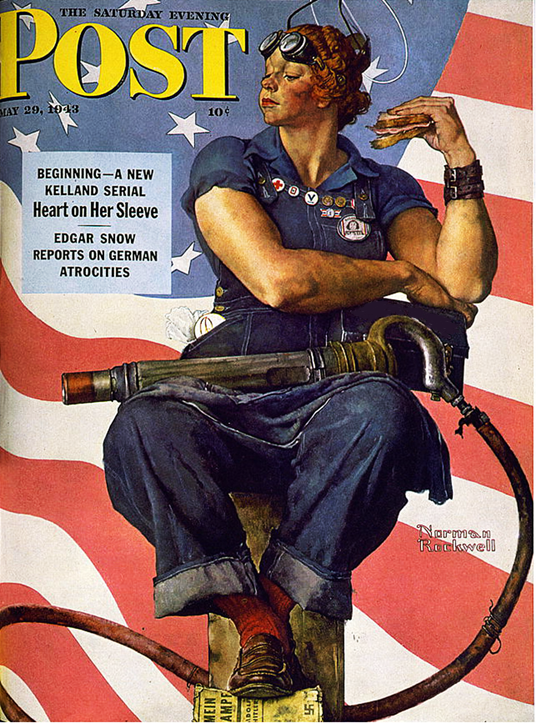 Whoa!  Look at them guns!  Can you tell now?
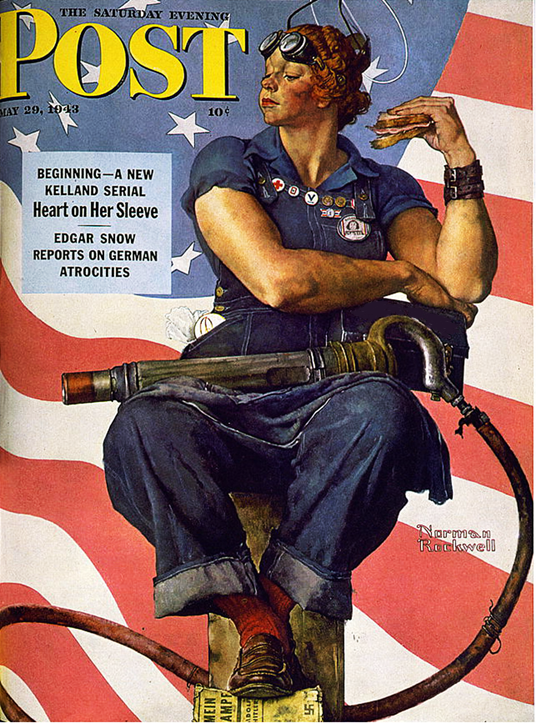 Is the suspense killing you at this point?
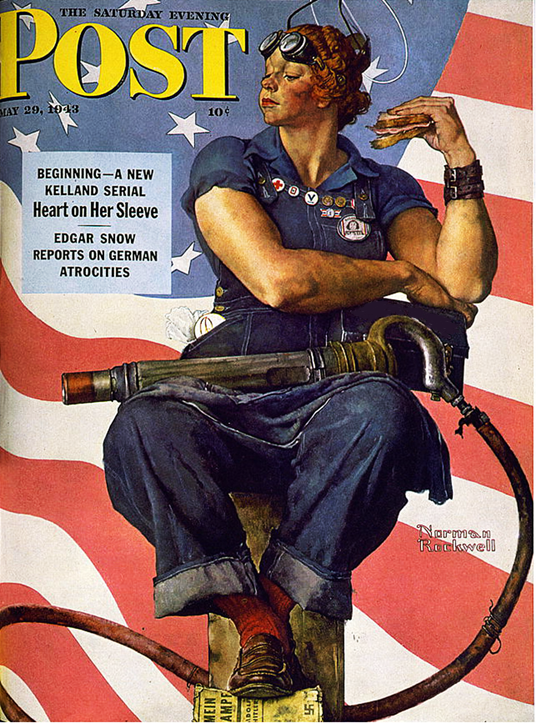 It’s ROSIE THE RIVETER!

Why is she SOOOO masculine?
Rosie The Riveter (1942)
While other girls attend their fav'rite 
cocktail barSipping dry Martinis, munching caviarThere's a girl who's really putting them to shameRosie is her name
All the day long whether rain or shineShe's a part of the assembly lineShe's making histo'ry working for victory,Rosie Brrr the riveter.
Keeps a sharp lookout for sabotageSitting up there on the fuselageThat little frail can doMore than a male can do,Rosie Brrr the riveter

Rosie’s got a boyfriend Charlies
Charlie, he’s a marine
Rosie, is protecting Charlie
Working overtime on the riveting machine.
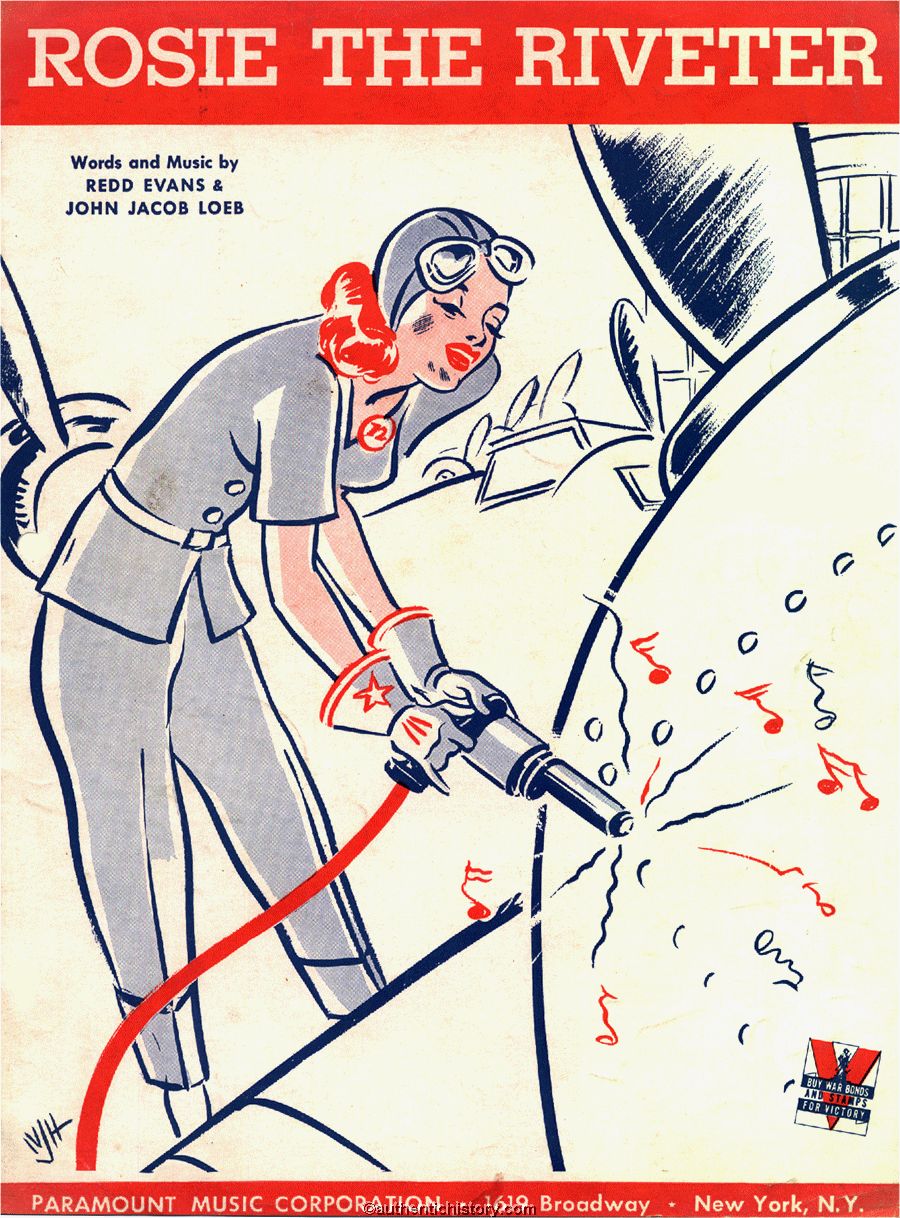 They gave her a production "E"She was a proud as a girl could be,There's something true aboutRed, white and blue aboutRosie, Brrr the riveter.
Ev'ry one stops to admire the sceneRosie at work on the B-NineteenShe's never twittery nervous or jittery,Rosie Brrr the riveter.
What if she's smeared full of oil and greaseDoing her bit for the old Lend-leaseShe keeps the gang aroundThey love to hang around,Rosie Brrr the riveter.Rosie buys a lot of war bondsThat girl really has senseWishes she could purchase more bondsPutting all her cash into national defense.Senator Jones, who is "in the know"Shouted these words on the radio,Berlin will hear about,Moscow will cheer aboutRosie, Brrr the riveter.
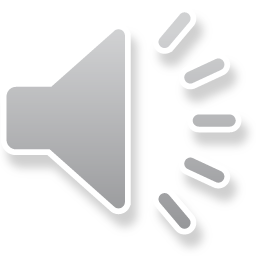 [Speaker Notes: A production E was an Army-Navy excellence in service production pin (usually in sterling silver).]
Women in the Economy
Women also took war-time jobs:
Paycheck = independence


Problems for women in the workplace:
Lack of childcare
Discrimination from men
Jobs were temporary
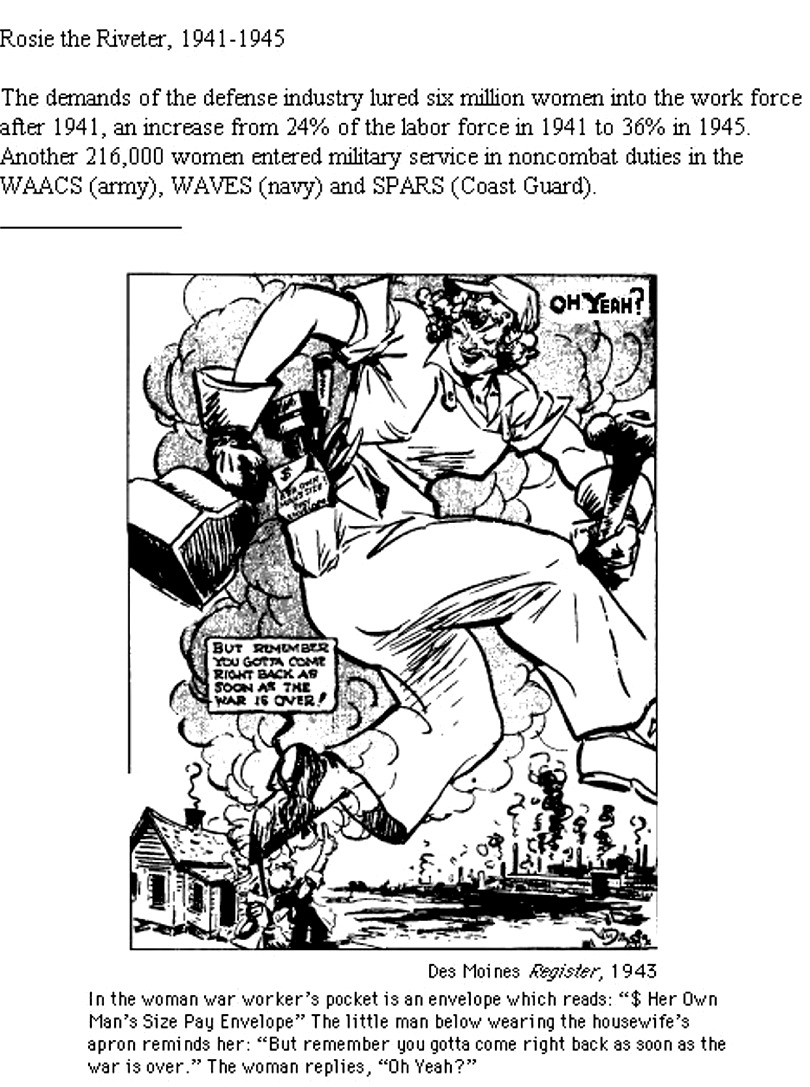 Working Women
6 million women worked during WW2
Fired once men came home from the war
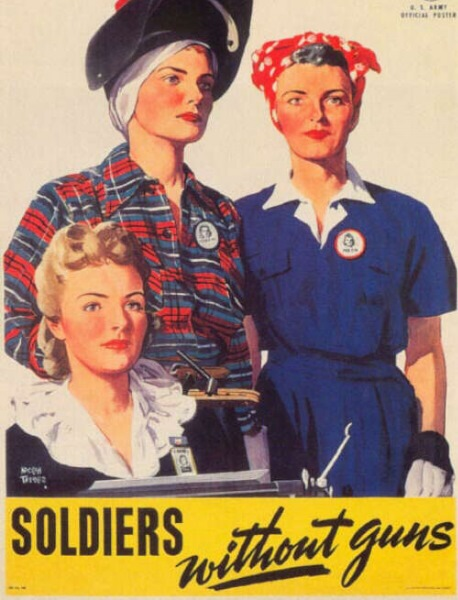 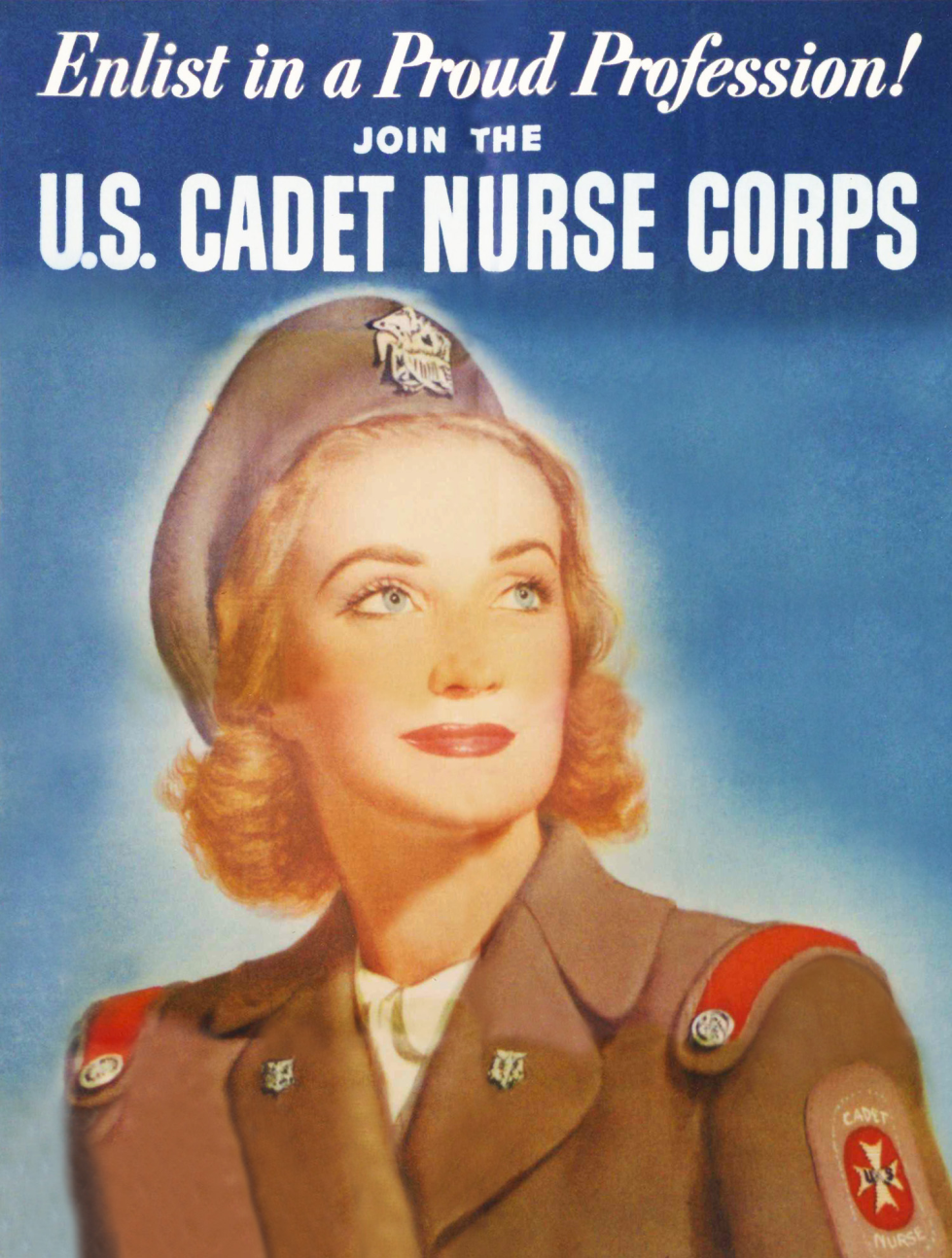 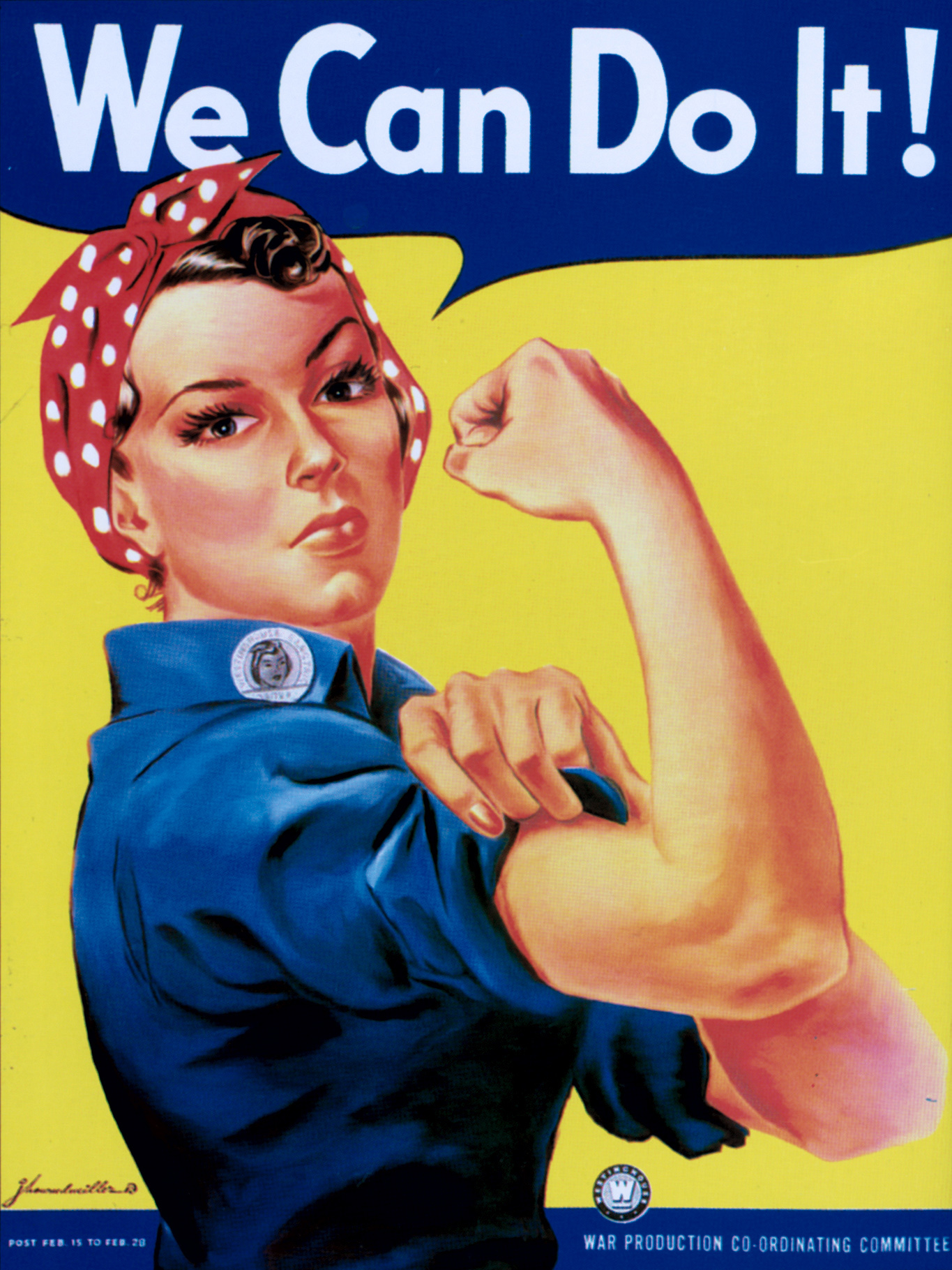 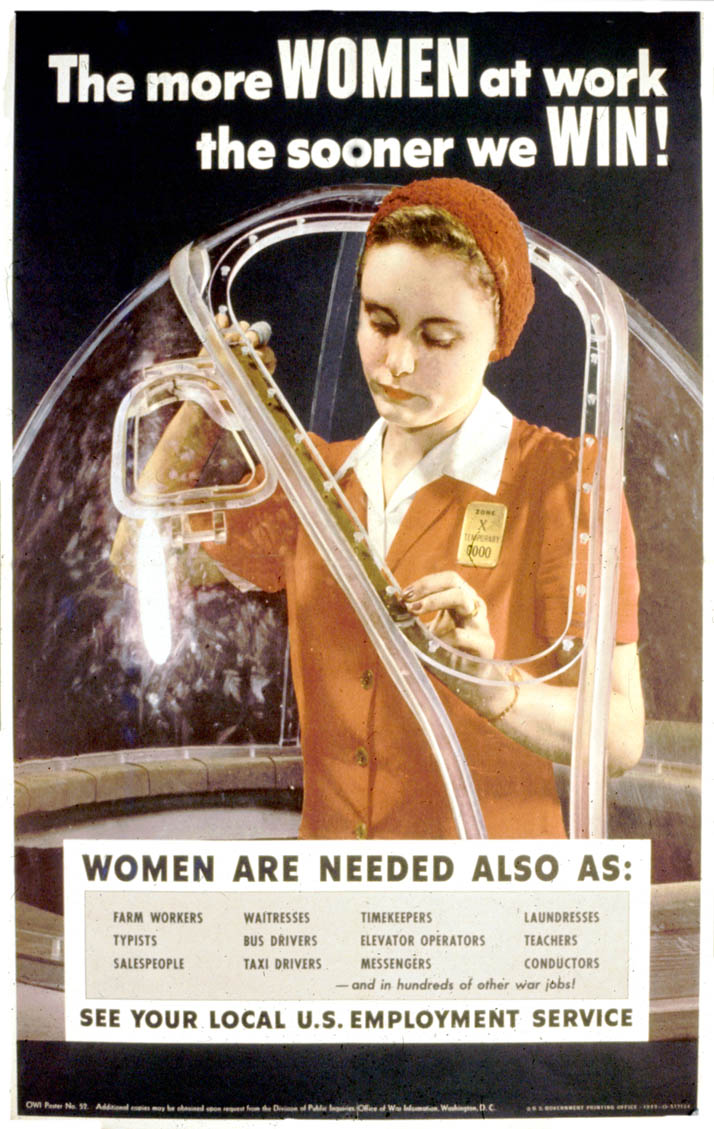 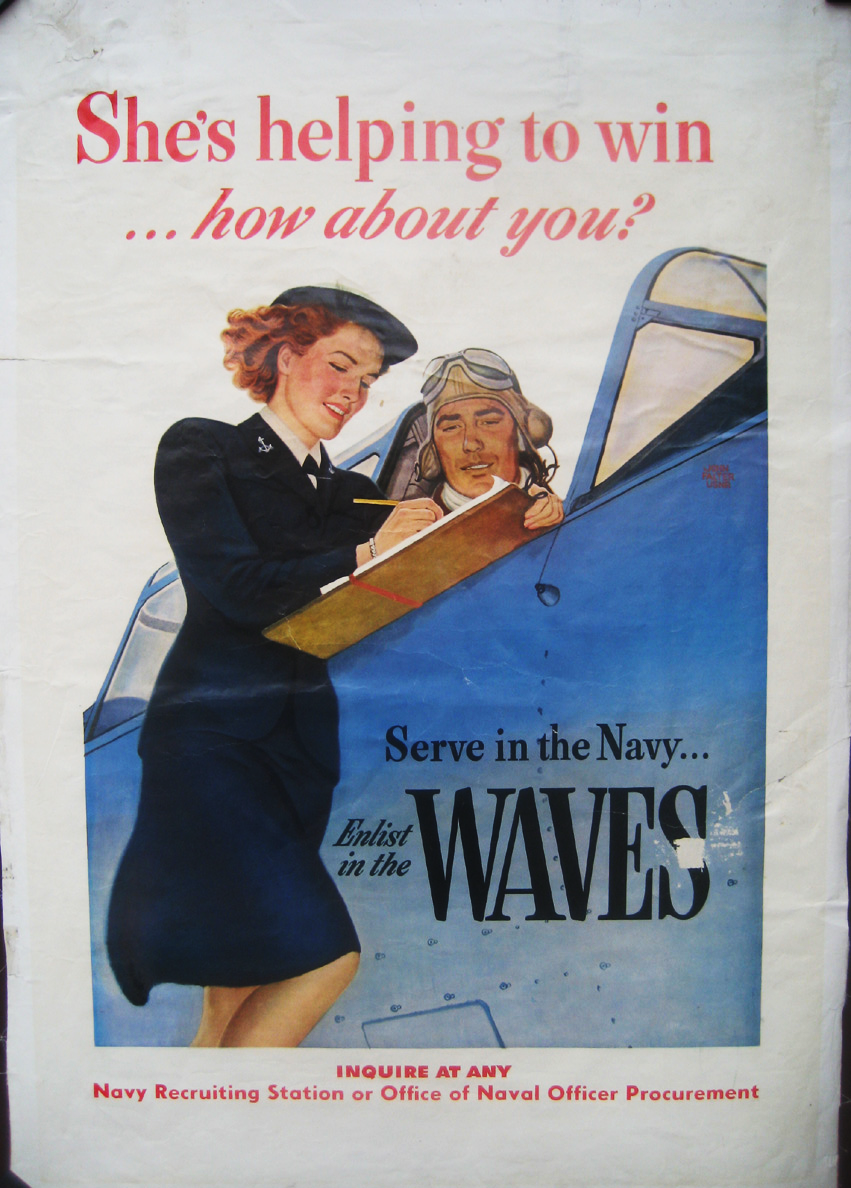 Women in the Military
Women could be part of the army and navy in the U.S.:
WAVES:  served in the navy (but not in combat)
WACs:  served in the army (but not in combat)